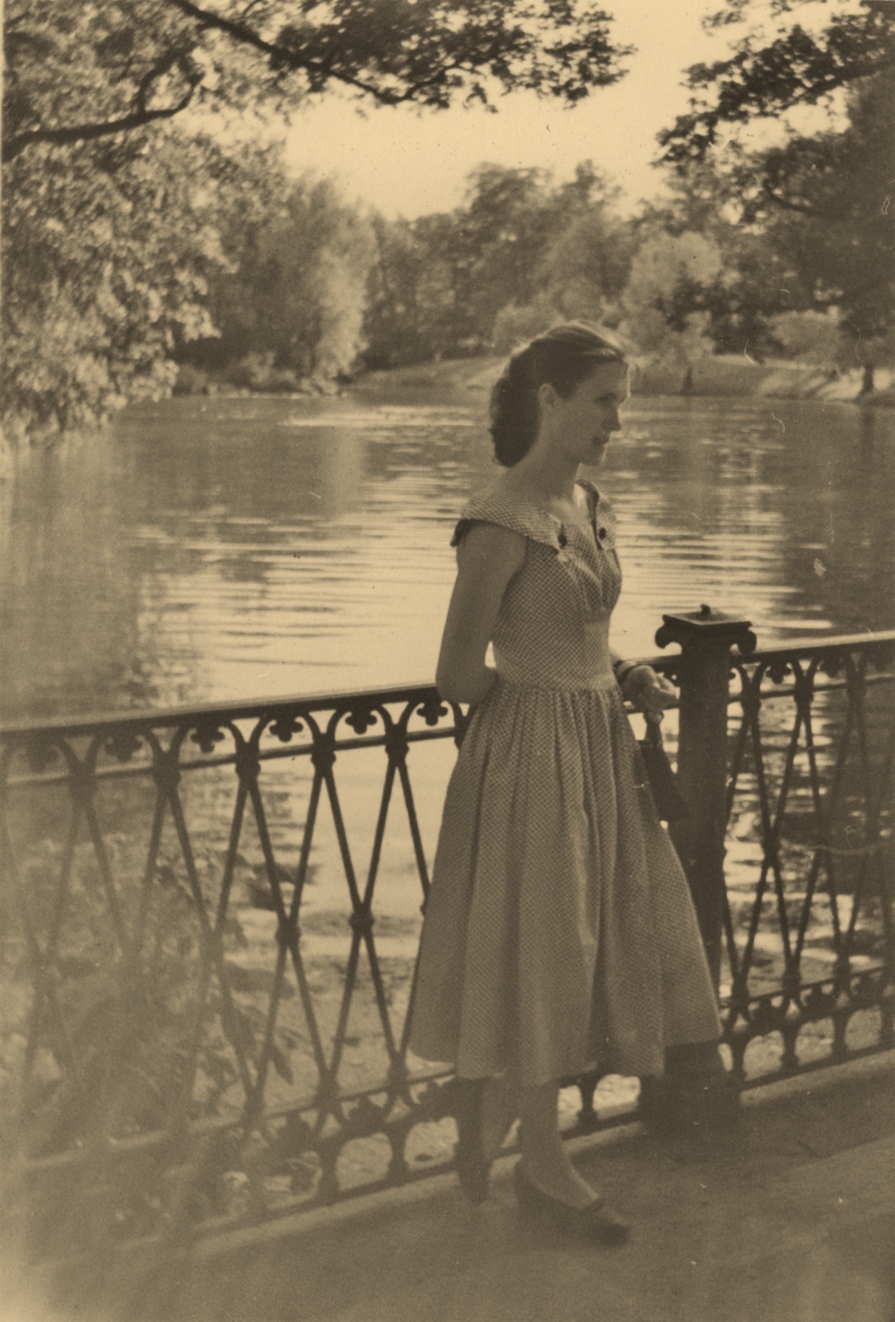 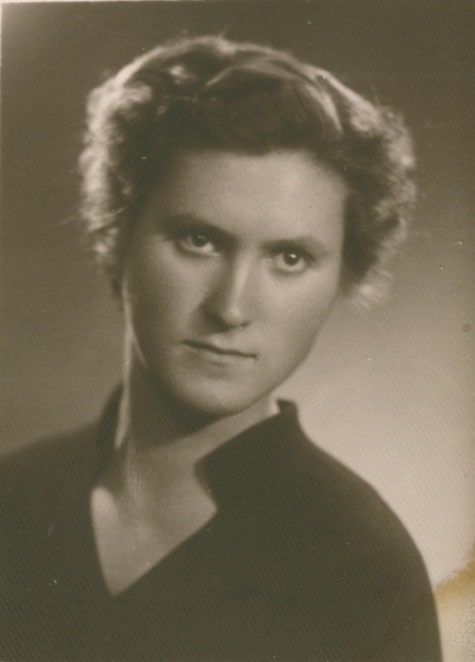 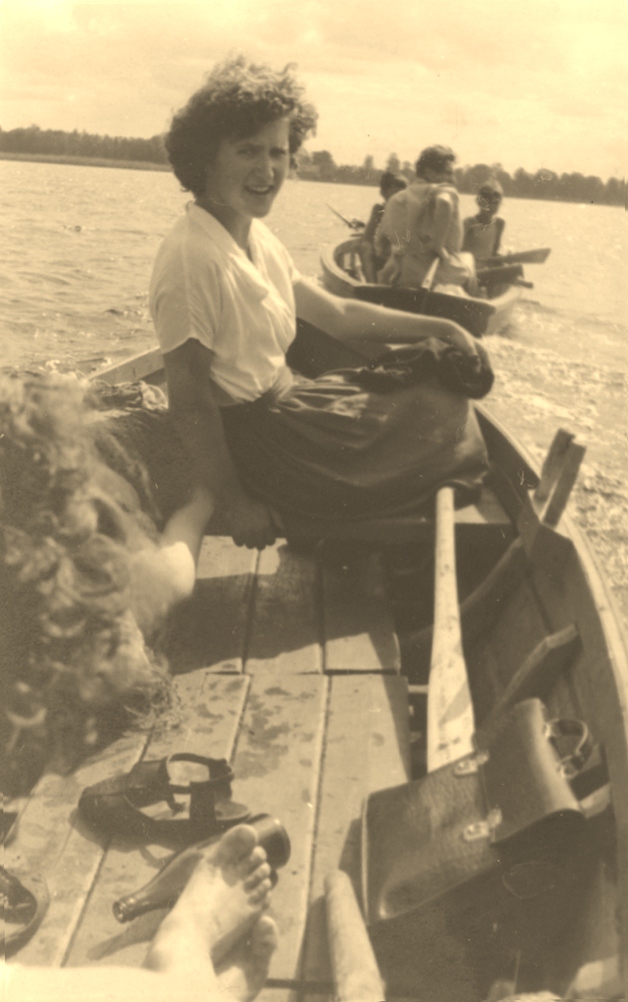 “Mana tante
reiz bij’ jauna...”
Velga Aija Podiņa
1933-2011
Zīmējumi un akvareļi no 
50.-60. gadiem
Preiļu Galvenajā bibliotēkā no 1. līdz 29.martam
IZSTĀDES ATKLĀŠANA
1.martā  plkst.14.00